The Hardware/Software InterfaceCSE 351 Autumn 2019
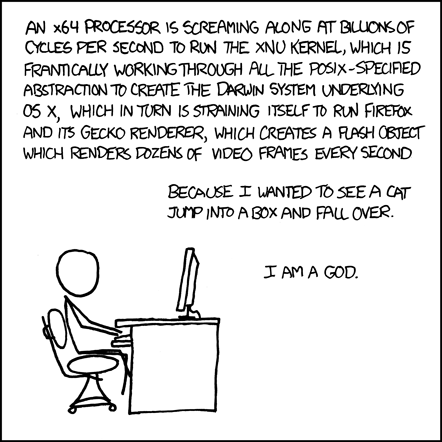 Instructor: 
Justin Hsia

Teaching Assistants:
Andrew Hu
Antonio Castelli
Cosmo Wang
Diya Joy
Ivy Yu
Kaelin Laundry
Maurice Montag
Melissa Birchfield
Millicent Li
Suraj Jagadeesh
http://xkcd.com/676/
[Speaker Notes: This comic illustrates how complex computer systems are, and all the things that have to happen for a program to execute
By the end of this course, you’ll understand, mm, almost half of that, but it’s the good bits]
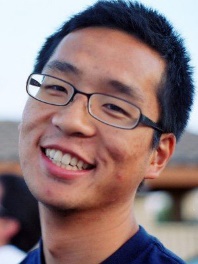 Introductions:  Course Staff
Instructor:  just call me Justin
CSE Lecturer – 5th time teaching 351
Learn more about me and the staff on the course website!

TAs:


Available in section, office hours, and on Piazza
An invaluable source of information and help
Get to know us
We are here to help you succeed!
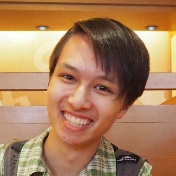 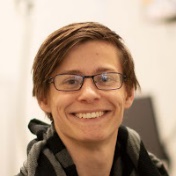 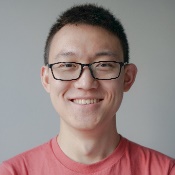 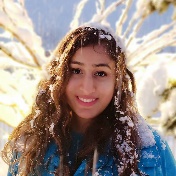 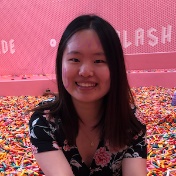 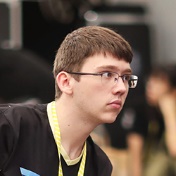 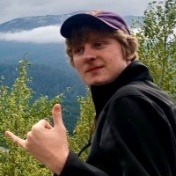 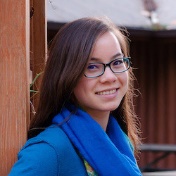 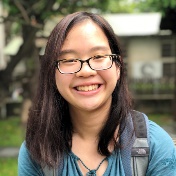 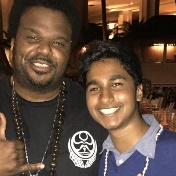 2
Introductions:  You!
~250 students registered, split across two lectures

CSE majors, EE majors, and more
Most of you will find almost everything in the course new

Get to know each other and help each other out!
Learning is much more fun with friends
Working well with others is a valuable life skill
Diversity of perspectives expands your horizons
3
Welcome to CSE351!
Our goal is to teach you the key abstractions “under the hood”
How does your source code become something that your computer understands?
What happens as your computer is executing one or more processes?
1000001101111100001001000001110000000000
0111010000011000
10001011010001000010010000010100
10001011010001100010010100010100
100011010000010000000010
1000100111000010
110000011111101000011111
11110111011111000010010000011100
10001001010001000010010000011000

1000001101111100001001000001110000000000
0111010000011000
10001011010001000010010000010100
10001011010001100010010100010100
100011010000010000000010
1000100111000010
110000011111101000011111
11110111011111000010010000011100
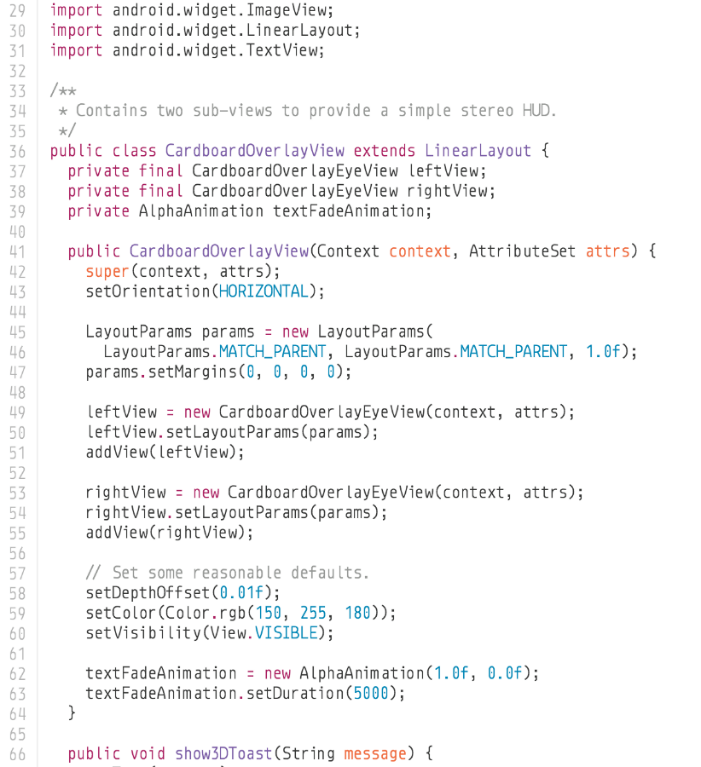 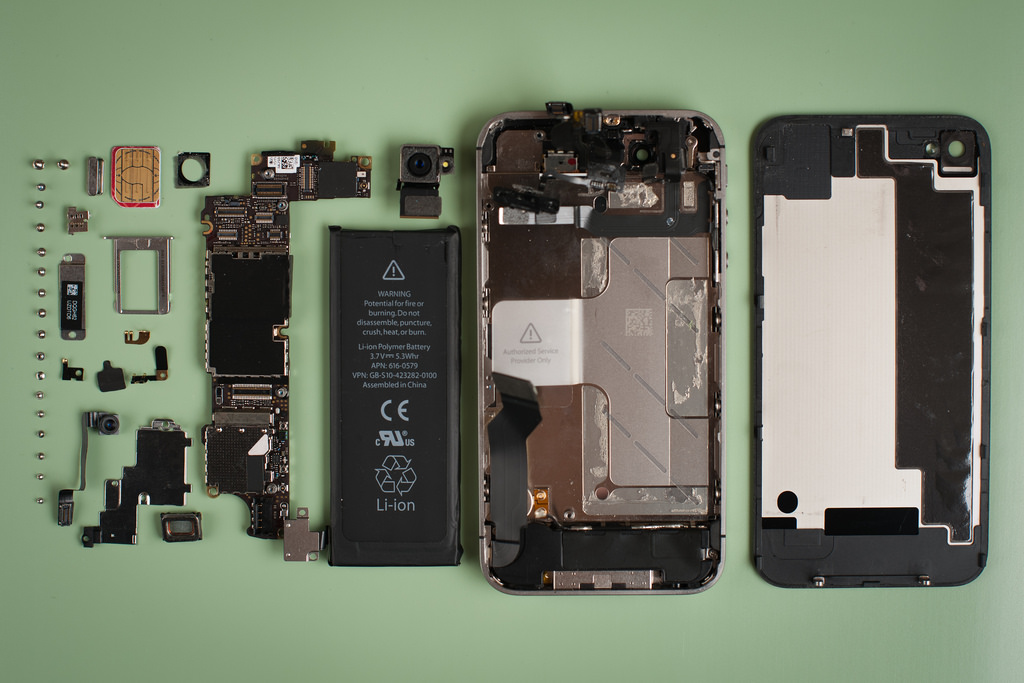 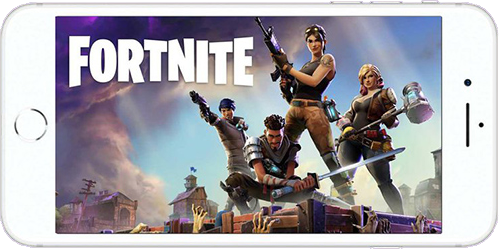 HW/SW Interface
4
Welcome to CSE351!
This is an introduction that will:
Profoundly change/augment your view of computers and programs 
Leave you impressed that computers ever work
1000001101111100001001000001110000000000
0111010000011000
10001011010001000010010000010100
10001011010001100010010100010100
100011010000010000000010
1000100111000010
110000011111101000011111
11110111011111000010010000011100
10001001010001000010010000011000

1000001101111100001001000001110000000000
0111010000011000
10001011010001000010010000010100
10001011010001100010010100010100
100011010000010000000010
1000100111000010
110000011111101000011111
11110111011111000010010000011100
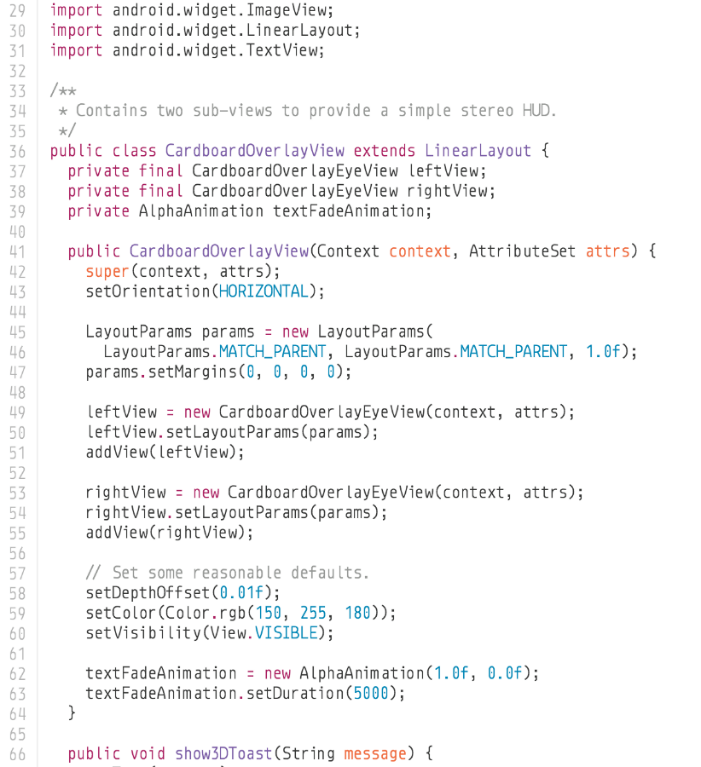 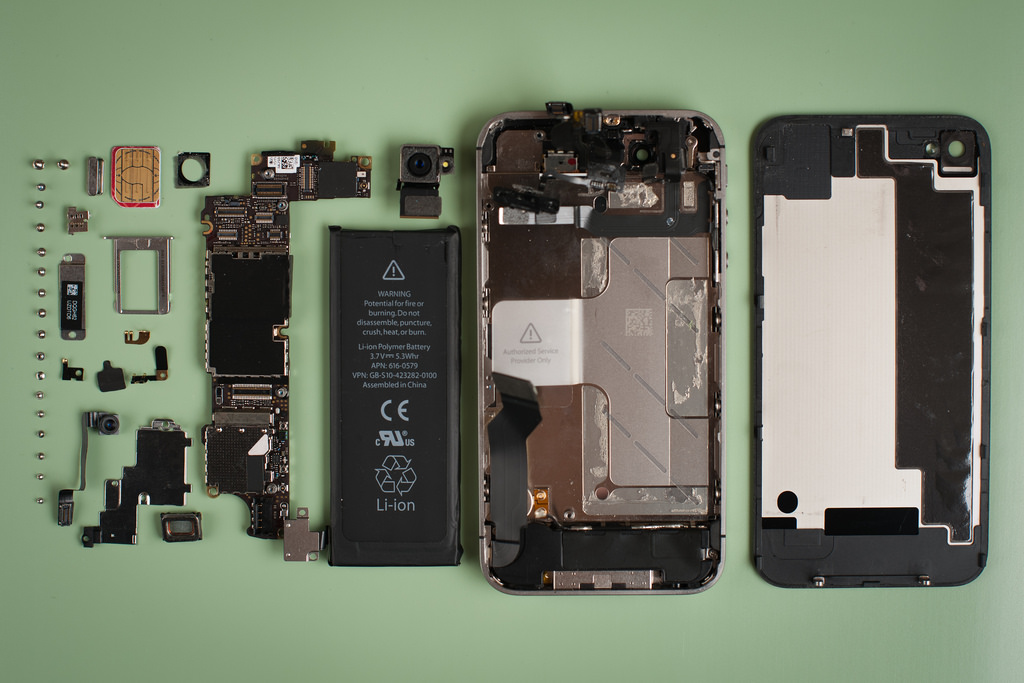 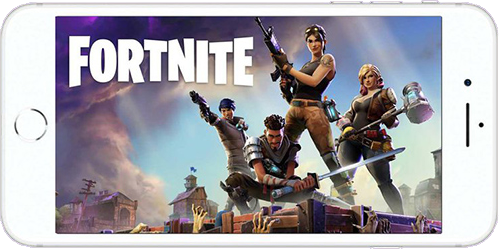 HW/SW Interface
5
Code in Many Forms
High Level Language
(e.g. C, Java)


Assembly Language




Machine Code
if (x != 0) y = (y+z)/x;
Compiler
cmpl	$0, -4(%ebp)
    je	.L2
    movl	-12(%ebp), %eax
    movl	-8(%ebp), %edx
    leal	(%edx,%eax), %eax
    movl	%eax, %edx
    sarl	$31, %edx
    idivl	-4(%ebp)
    movl	%eax, -8(%ebp)
.L2:
Assembler
1000001101111100001001000001110000000000
0111010000011000
10001011010001000010010000010100
10001011010001100010010100010100
100011010000010000000010
1000100111000010
110000011111101000011111
11110111011111000010010000011100
10001001010001000010010000011000
6
[Speaker Notes: All program fragments are equivalent 
You’d rather write C! (more human-friendly)
Hardware executes strings of bits
In reality everything is voltages
The machine instructions are actually much shorter than the number of bits we would need to represent the characters in the assembly language]
Roadmap
How does your source code become something that your computer understands?
C:
Memory & data
Integers & floats
x86 assembly
Procedures & stacks
Executables
Arrays & structs
Memory & caches
Processes
Virtual memory
Memory allocation
Java vs. C
Java:
Car c = new Car();
c.setMiles(100);
c.setGals(17);
float mpg =    c.getMPG();
car *c = malloc(sizeof(car));
c->miles = 100;
c->gals = 17;
float mpg = get_mpg(c);
free(c);
Assembly language:
get_mpg:
    pushq   %rbp
    movq    %rsp, %rbp
    ...
    popq    %rbp
    ret
OS:
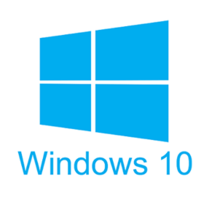 Machine code:
0111010000011000
100011010000010000000010
1000100111000010
110000011111101000011111
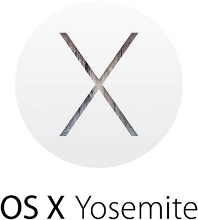 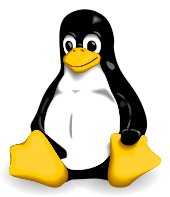 Computer system:
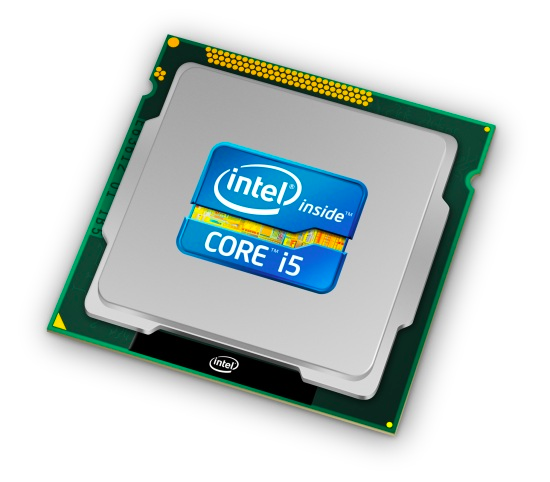 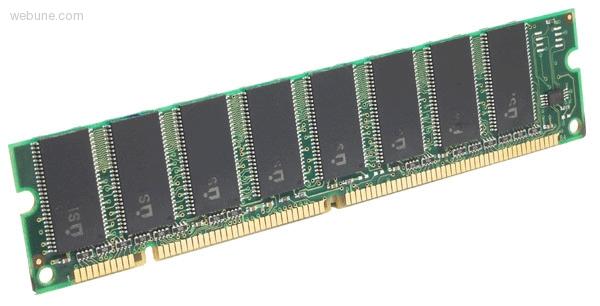 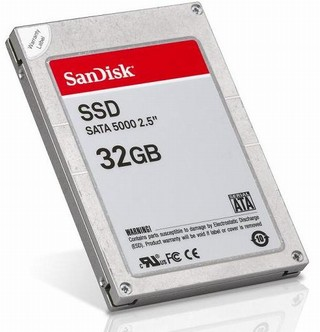 7
Roadmap
What happens as your computer is executing one or more processes?
C:
Memory & data
Integers & floats
x86 assembly
Procedures & stacks
Executables
Arrays & structs
Memory & caches
Processes
Virtual memory
Memory allocation
Java vs. C
Java:
Car c = new Car();
c.setMiles(100);
c.setGals(17);
float mpg =    c.getMPG();
car *c = malloc(sizeof(car));
c->miles = 100;
c->gals = 17;
float mpg = get_mpg(c);
free(c);
Assembly language:
get_mpg:
    pushq   %rbp
    movq    %rsp, %rbp
    ...
    popq    %rbp
    ret
OS:
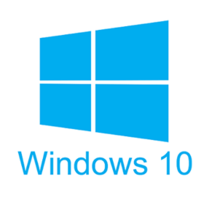 Machine code:
0111010000011000
100011010000010000000010
1000100111000010
110000011111101000011111
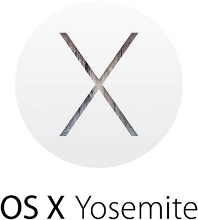 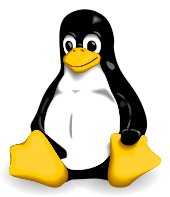 Computer system:
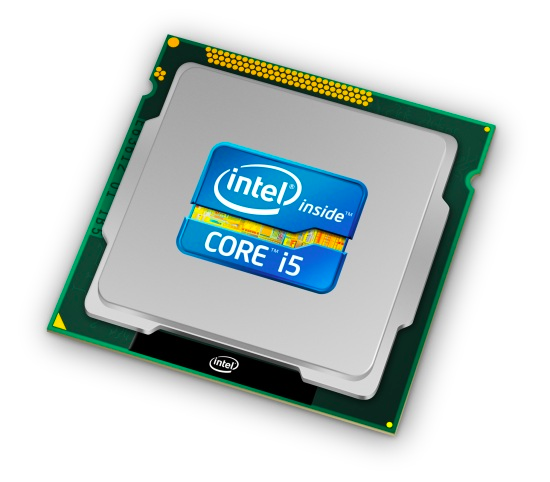 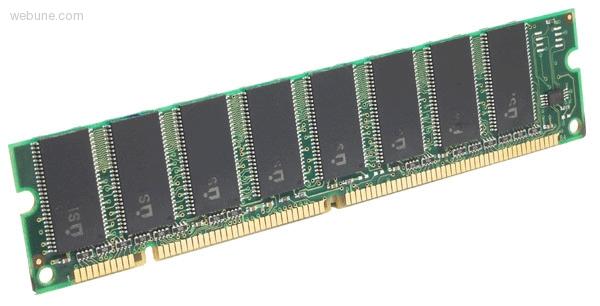 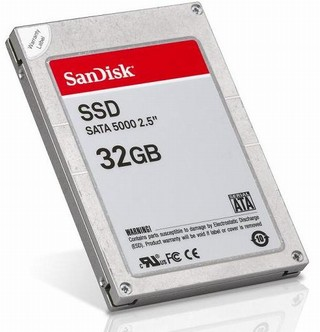 8
Lecture Outline
Course Introduction
Course Policies
https://courses.cs.washington.edu/courses/cse351/19au/syllabus/
Binary
9
Bookmarks
Course Website:  http://cs.uw.edu/351
Schedule, policies, materials, videos, assignments, etc.
Discussion:  http://piazza.com/washington/fall2019/cse351 
Announcements made here
Ask and answer questions – staff will monitor and contribute
Gradescope:  https://www.gradescope.com/courses/55133
Assignment submissions
Canvas:  https://canvas.uw.edu/courses/1319076/ 
Gradebook
Poll Everywhere:  http://PollEv.com/justinh
In-lecture voting
10
Textbooks
Computer Systems: A Programmer’s Perspective
Randal E. Bryant and David R. O’Hallaron 
Website:  http://csapp.cs.cmu.edu
Must be (North American) 3rd edition
http://csapp.cs.cmu.edu/3e/changes3e.html
http://csapp.cs.cmu.edu/3e/errata.html 
This book really matters for the course!
Lecture readings
Practice problems and homework
A good C book – any will do
The C Programming Language  (Kernighan and Ritchie)
C: A Reference Manual  (Harbison and Steele)
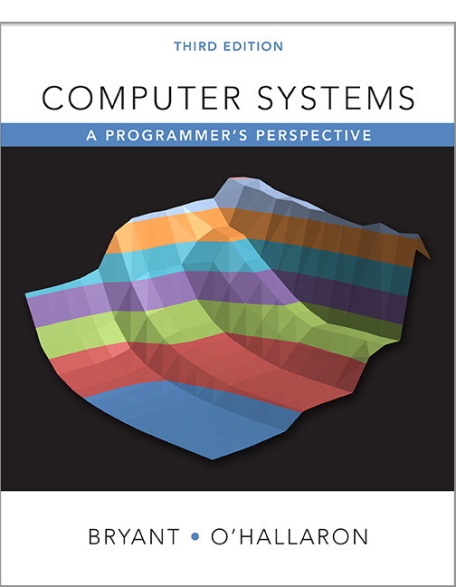 11
Grading
Homework:  20% total
Autograded; unlimited submission attempts
Group work encouraged

Labs:  30% total
Graded by TAs; last submission graded
Individual work only

Exams:  Midterm (15%) and Final (30%)
Many old exams on course website

EPA:  Effort, Participation, and Altruism (5%)
12
Lab Collaboration and Academic Integrity
All submissions are expected to be yours and yours alone
You are encouraged to discuss your assignments with other students (ideas), but we expect that what you turn in is yours
It is NOT acceptable to copy solutions from other students or to copy (or start your) solutions from the Web (including Github) 
Our goal is that *YOU* learn the material so you will be prepared for exams, interviews, and the future
13
EPA
Encourage class-wide learning!
Effort
Attending office hours, completing all assignments
Keeping up with Piazza activity
Participation
Making the class more interactive by asking questions in lecture, section, office hours, and on Piazza
Peer instruction voting
Altruism
Helping others in section, office hours, and on Piazza
14
Lecture Polling
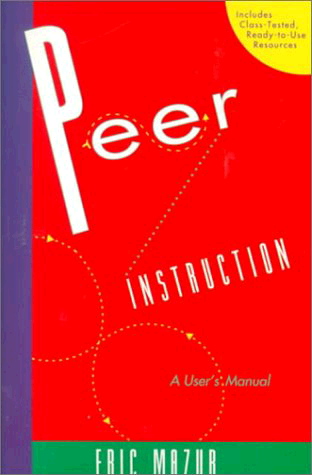 Increase real-time learning in lecture, test your understanding, increase student interactions
Lots of research supports its effectiveness
Multiple choice question during lecture
1 minute to decide on your own
2-4 minutes in pairs to reach consensus
Learn through discussion & teaching
Vote using 
Use website (https://www.polleverywhere.com) or app
Linked to your UWNetID
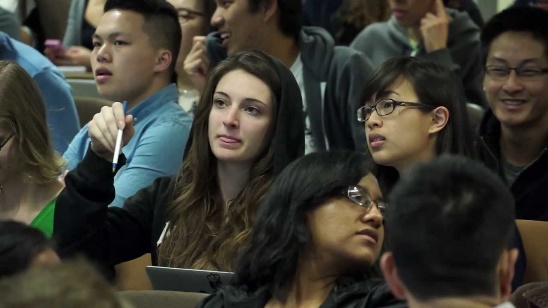 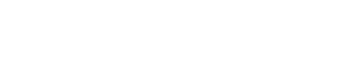 15
Some fun topics that we will touch on
Which of the following seems the most interesting to you?  (vote at http://PollEv.com/justinh)
What is a GFLOP and why is it used in computer benchmarks?
How and why does running many programs for a long time eat into your memory (RAM)?
What is stack overflow and how does it happen?
Why does your computer slow down when you run out of disk space?
What was the flaw behind the original Internet worm, the Heartbleed bug, and the Cloudbleed bug?
What is the meaning behind the different CPU specifications? (e.g. # of cores, # and size of cache, supported memory types)
16
Tips for Success in 351
Attend all lectures and sections
Avoid devices during lecture except for Poll Everywhere
Do the textbook readings ahead of time
Learn by doing
Can answer many questions by writing small programs
Visit Piazza often
Ask questions and try to answer fellow students’ questions
Go to office hours
Even if you don’t have specific questions in mind
Find a study and homework group
Start assignments early
Don’t be afraid to ask questions
17
[Speaker Notes: http://www.npr.org/2016/04/17/474525392/attention-students-put-your-laptops-away]
To-Do List
Admin
Explore/read website thoroughly:  http://cs.uw.edu/351
Check that you are enrolled in Piazza; read posts
Log in to Poll Everywhere
Get your machine set up for this class (VM or attu) as soon as possible

Assignments
Pre-Course Survey and hw0 due Friday (9/27)
hw1 and Lab 0 due Monday (9/30)
18
Lecture Outline
Course Introduction
Course Policies
Binary
Decimal, Binary, and Hexadecimal
Base Conversion
Binary Encoding
19
Decimal Numbering System
20
[Speaker Notes: Ones digit, Tens digit, Hundreds digit, etc.]
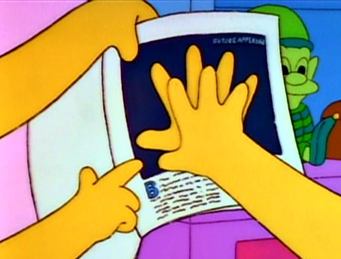 Octal Numbering System
21
Warmup Question
What is 348 in base 10?
No voting for this question

3210
3410
710
2810
3510
22
Binary and Hexadecimal
9, A, B, C, D, E, F
23
Polling Question
Which of the following orderings is correct?

0xC < 0b1010 < 11
0xC < 11 < 0b1010
11 < 0b1010 < 0xC
0b1010 < 11 < 0xC
0b1010 < 0xC < 11

Think on your own for a minute, then discuss with your neighbor(s)
Vote at http://PollEv.com/justinh
24
Converting to Base 10
25
Challenge Question
Convert 1310 into binary

Hints:
23 = 8
22 = 4
21 = 2
20 = 1

Discuss with your neighbor(s)
No voting for this question
26
Converting from Decimal to Binary
27
Converting from Decimal to Base B
28
29
Convert 0b100110110101101
How many digits?
Pad:
Substitute:
30
Base Comparison
Why does all of this matter?
Humans think about numbers in base 10, but computers “think” about numbers in base 2
Binary encoding is what allows computers to do all of the amazing things that they do!

You should have this table memorized by the end of the class
Might as well start now!
31
Numerical Encoding
32
[Speaker Notes: Base 2 is too hard for humans to read, so we use base 16 as a convenient way to hold what is effectively binary data in our brains.]
Binary Encoding
33
So What’s It Mean?
34
Binary Encoding – Colors
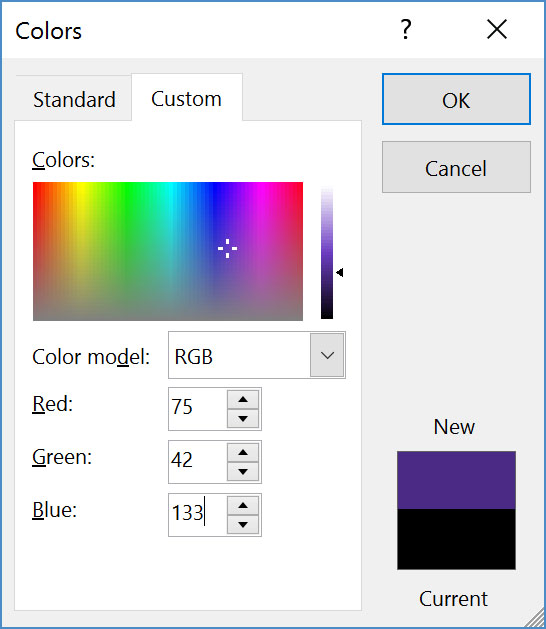 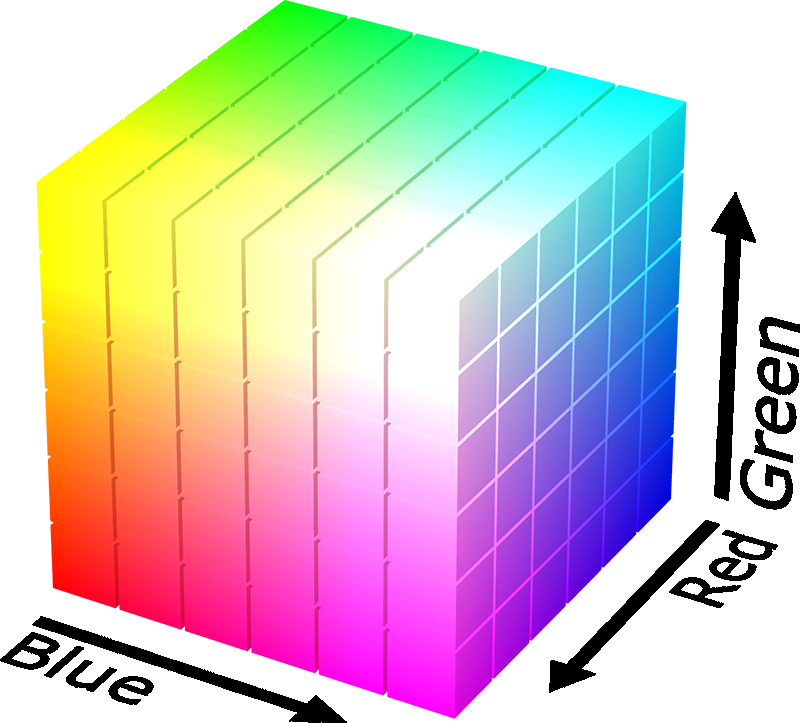 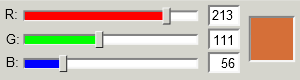 35
Binary Encoding – Characters/Text
ASCII Encoding (www.asciitable.com)
American Standard Code for Information Interchange
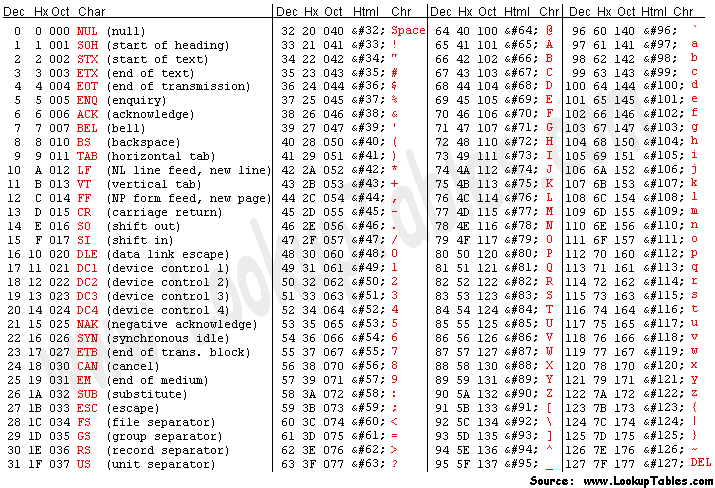 36
Binary Encoding – Files and Programs
At the lowest level, all digital data is stored as bits!

Layers of abstraction keep everything comprehensible
Data/files are groups of bits interpreted by program
Program is actually groups of bits being interpreted by your CPU

Computer Memory Demo (if time)
From vim:  %!xxd
From emacs:  M-x hexl-mode
37
Summary
Humans think about numbers in decimal; computers think about numbers in binary
Base conversion to go between them
Hexadecimal is more human-readable than binary

All information on a computer is binary

Binary encoding can represent anything!
Computer/program needs to know how to interpret the bits
38